Computer Programming
Community Coordinated Modeling Center
Name: Sang Man Lee
Mentor: David Berrios
SESI
Overview
Introduction – CCMC
Background information
Library
Programming tasks
What I learned
Conclusion
Introduction
CCMC (Community Coordinated Modeling Center)
	- Website (ccmc.gsfc.nasa.gov)
	- Execution space weather simulation models
	- Data : accessing the data
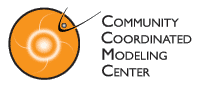 Background information about myself
Aerospace Engineering
Sophomore
C++ Experience
First internship
Virginia to Maryland
Space weather?
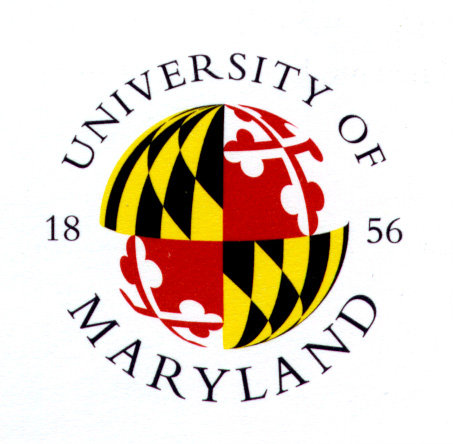 About the library
Kameleon – Interpolator
	-Used to access and interpolate the CCMC simulation data
C++ library
CDF storage format
Field line tracing
Derived variable calculation
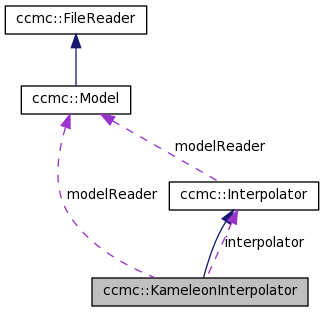 CCMC LAB RELOCATION
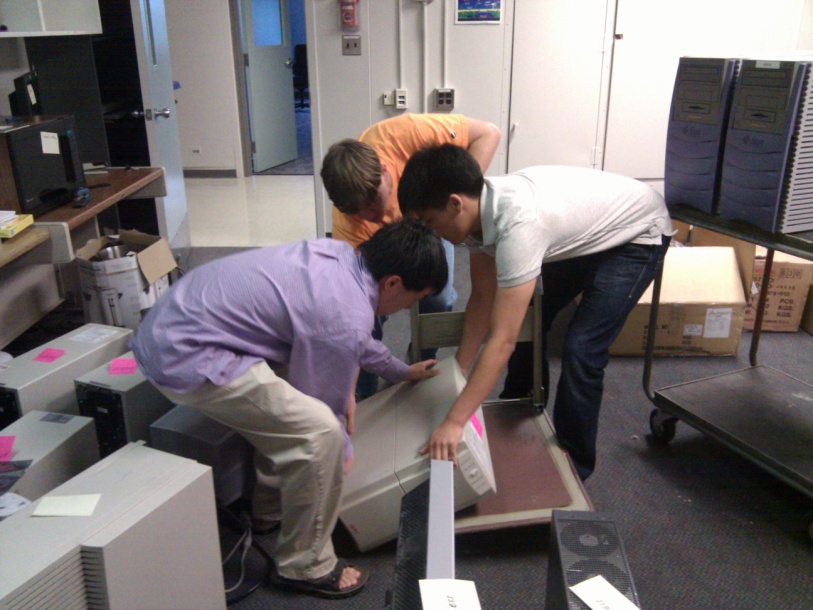 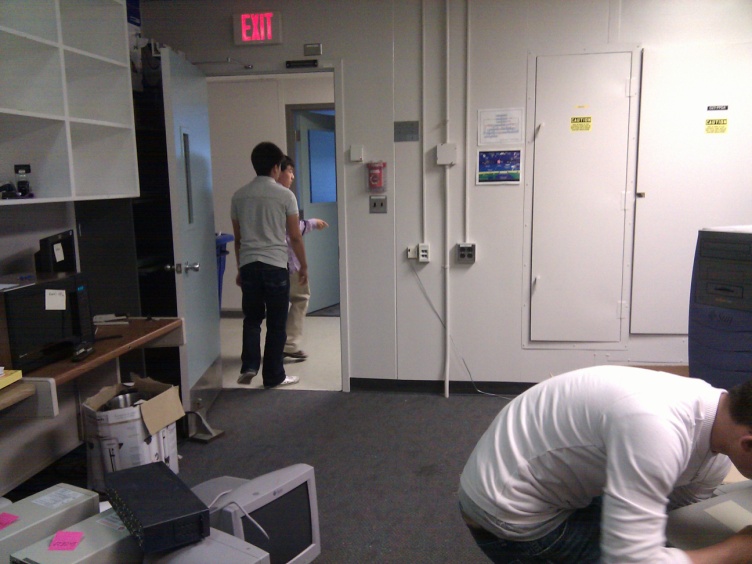 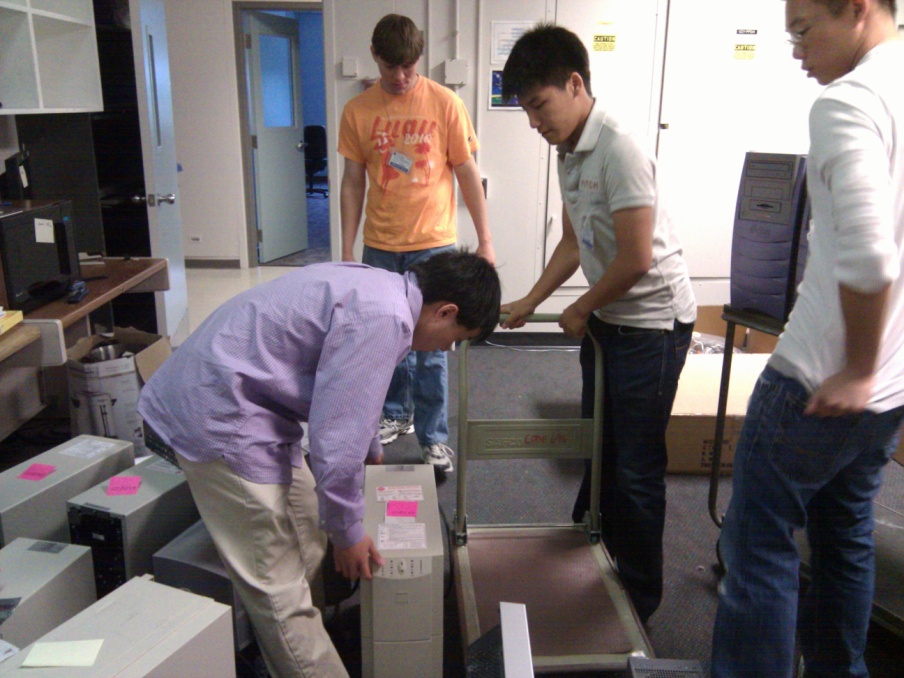 CCMC LAB RELOCATION (Cont.)
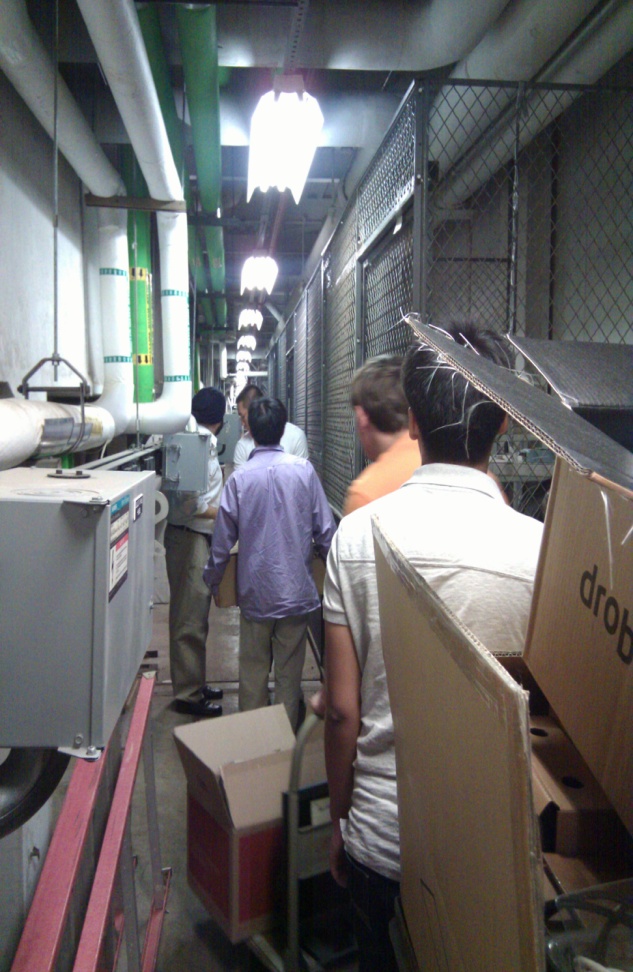 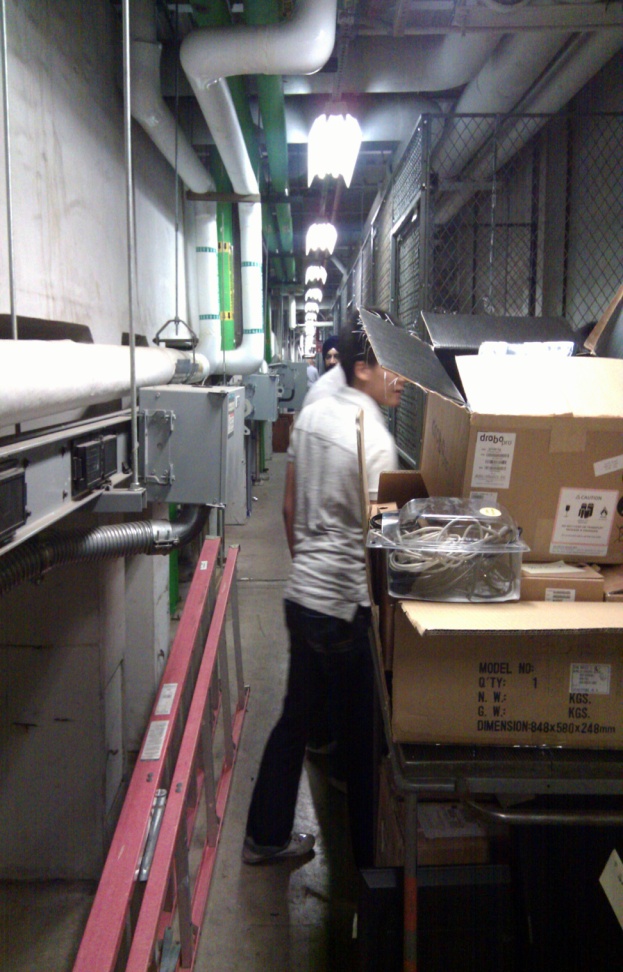 Tasks
Created test programs for the model readers
 - BATSRUS, OpenGGCM, Kameleon

Created test programs for the field line tracer
	- compared field line tracing results

Created a C test program to test the C wrappers

Learned how to time code and compared results with Freddie Romano’s IDL wrapper

Created and modified Makefiles

Compiled and linked external libraries
Programs
BatsrusTest.cpp
KameleonTest.cpp
ShowCoordinates.cpp
TracerTest.cpp
TracerTest1.cpp
TracerTestSimple.cpp
KameleonCTest.c
OpenGGCMTest.cpp
Basic skills I obtained
Makefiles : Includes - Library and header files
Terminal 
GCC Compiler
Basics on C
Documentation: Doxygen
Eclipse VS Microsoft Visual 
Mac VS PC
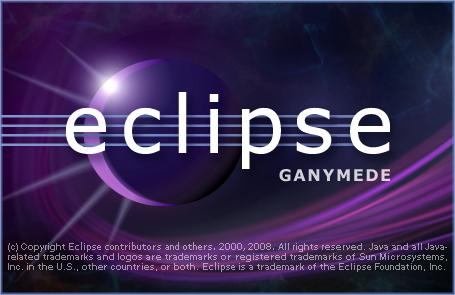 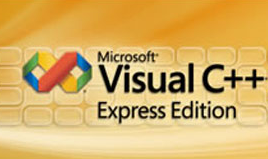 Conclusion
More practical programming skills
Capabilities on C++ as well as others
Interest in computer programming
How it feels to be part of NASA Goddard family
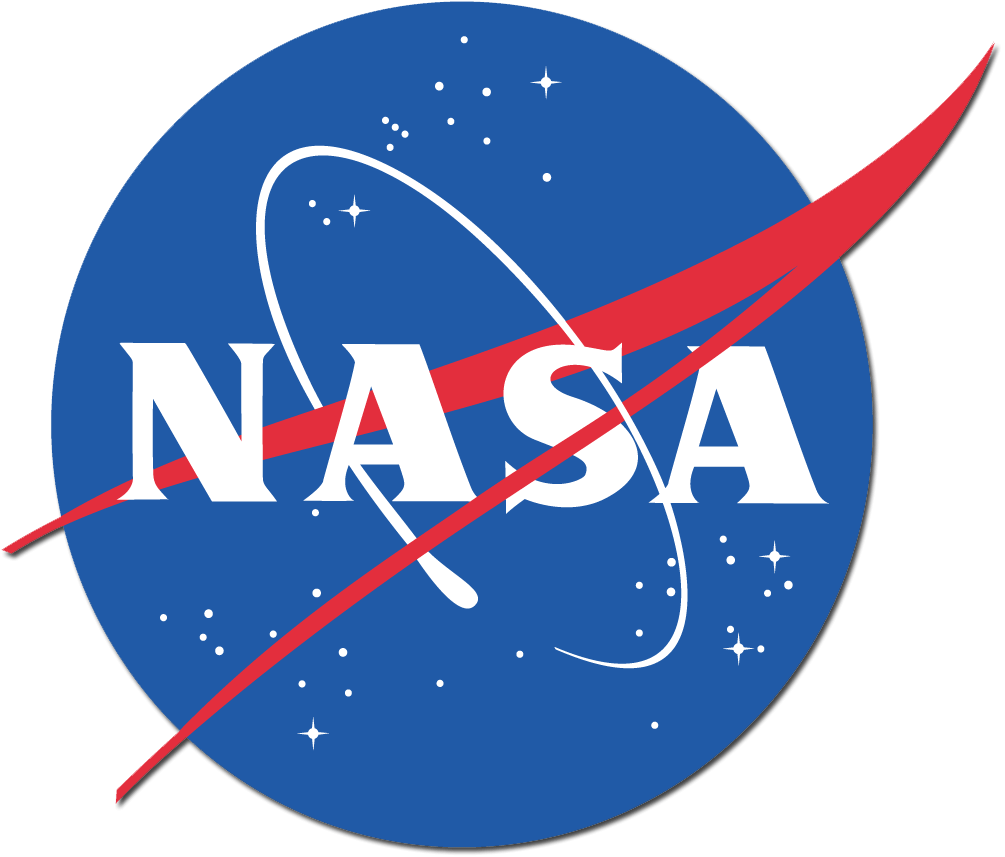 The End